Year ¾ The sands of time Term 6 Week beginning 08.06.2020.
Science

https://www.bbc.co.uk/bitesize/clips/ztfnvcw
https://www.bbc.co.uk/bitesize/clips/zmj8q6f

Watch these websites, afterwards have a look for the science document on the school website. This has lots of games about skeletons and a chance to make a skeleton puppet.
History week 1
We have studied Ancient Egypt and usually I stop teaching this subject when Alexander the Great invaded. 
It is then I teach all about the Ancient Greeks starting with Alexander the Great!
I have attached a weblink below and a further link all about Alexander the Great. 
You will have to cut and paste this link into your web browser              
https://www.livius.org/articles/person/alexander-the-great/alexander-3.3-arrians-sources/

To research more about the main people around Alexander the Great.
The aim of this lesson is to research the different people around Alexander the Great. 
As a leader he had lots of generals and advisors, so I feel there are too many for us to learn about as a result I want you to choose two! 
Once you have done that I want you create a Top Trumps card for each of the historical characters. When designing the card click on the image below for ideas. Think about their skills. 
Are they intelligent, sneaky, cunning, amazing in battle? 
What rating would you give them out of 100? Think about how you will draw the image. It will need to be carefully designed and then coloured in using the shading skills I taught you class. Also think about the size! A4 is a bit big but if you had an A4 sheet and fold it in half twice, you should get 4 equally sized shapes. 
http://www.pothos.org/content/index83d9.html?page=the-main-characters
English
Writing: Setting the scene.
I want you imagine you have seen this castle for the first time. (The image is on the Word Document)
Think of as many noun phrases as possible to describe the castle, the windows, the stone walls and the surrounding river. Think about how you would feel looking at the castle, any sounds you might hear or what your footsteps would sound like as you walked across the bridge. Once you have gathered these phrases you will be ready to describe the castle. 
When you write this text you must include the following; 
A range of connectives don't keep on using and. 
A range of sentence starters. 
It is easy to start each sentence with 'the.’ 
Use different sentence starters such as adverbs or fronted adverbials. Examples of these are suddenly, slowly, a few moments later. 
Think about how to extend your sentences using commas to add extra clauses or detail. 

When you are ready to write you can upload a document or if you decide to handwrite the text take a picture and upload that way.
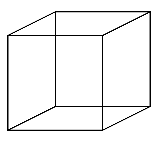 Art and D.T.

What do villains eat for breakfast?
Have a careful think, I can’t imagine the Joker eating Shredded Wheat, perhaps Evil Coco Pops? Your task is to design a breakfast for a Super Villain. Design the front of the box and think of the ingredients could you invent some interesting things to include?
PE


It is important to aim for at least 2 hours a week of sustained physical activity. 

Use this website https://www.youtube.com/watch?v=K6r99N3kXME
Reading: Read every day for 10 minutes. See the separate list for ideas. 
Spelling: Look at the Year 3 and 4 spelling list. Take 10 spellings a week and follow these steps every day. 1. Learn the word and spell it out aloud. 2. Write the word correctly. 3. Practice the word with your neatest handwriting 3 times. Then on Friday have a spelling test.
Maths
Times Tables: Use Times Table Rockstars to improve your times tables knowledge. 
Arithmetic: Follow the White Rose program of study. From Monday 8th June we will be on week 7 for both Year 3 and Year 4. There is one lesson per day. Each lesson has a video where the concept is explained. Afterwards there are usually 9 questions. These can be printed off or you could write them out onto paper. The answers are also available.  These areas we started in class so they would be good to revise and explore in greater depth. These lessons will take about an hour to complete if your child writes it all out. If you have a printer with enough ink for 3 weeks then it will take about 30 minutes. 
Year 3 link. https://whiterosemaths.com/homelearning/year-3/
Year 4 link
https://whiterosemaths.com/homelearning/year-4/
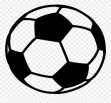 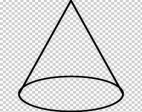 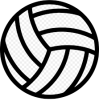 French
Use this fun website to revise topics you have visited this year in French.  
https://www.french-games.net/